Component 1 - 3D Design
Level 5
Candidate 1 
3D Design - Level 5
Examiner comment:
AO1: Fully confident and assured ability – Level 5
AO2: Fully confident and assured ability – Level 5
AO3: Mostly confident and assured ability – Level 5
AO4: Fully confident and assured ability – Level 5

Total of 59 marks overall.
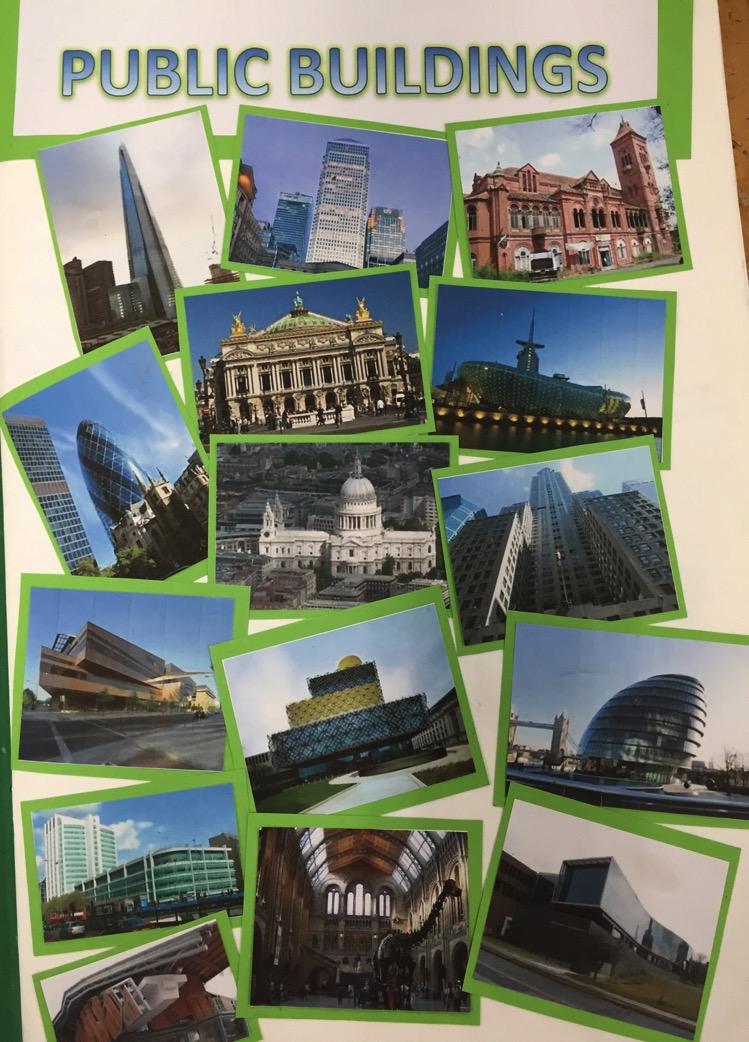 59 marks
59 marks
59 marks
59 marks
59 marks
59 marks
59 marks
59 marks
59 marks
59 marks
59 marks
59 marks
59 marks
59 marks
59 marks
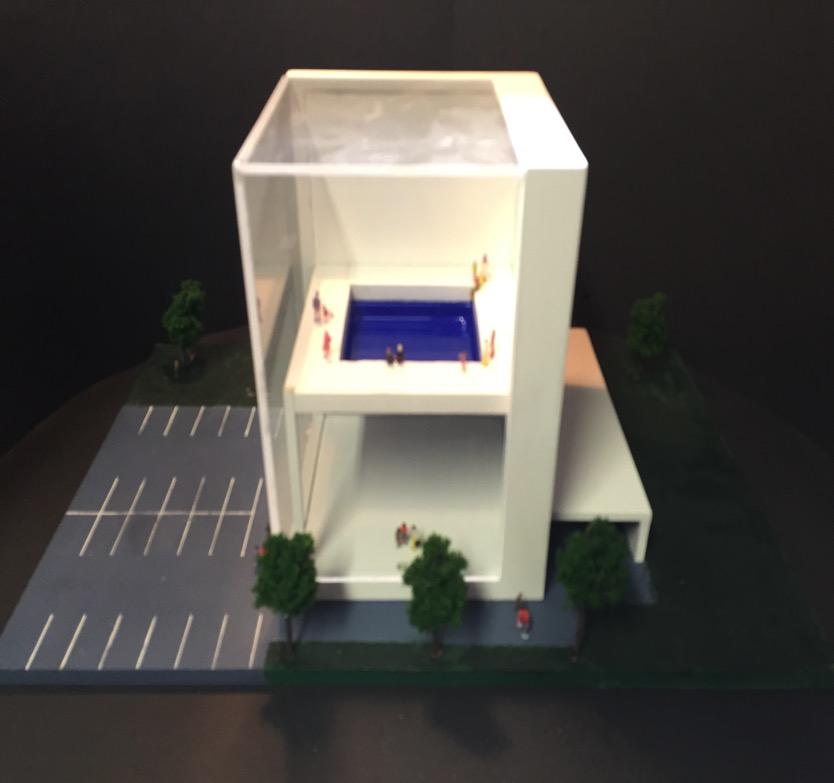 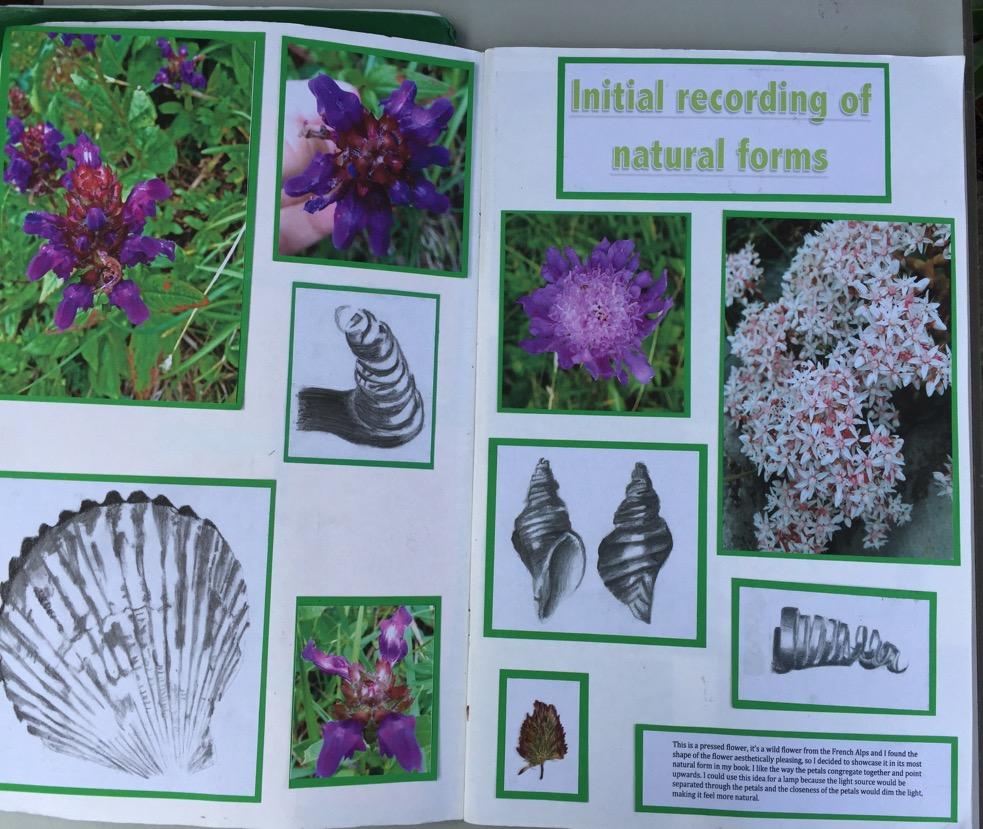 59 marks
59 marks
59 marks
59 marks
59 marks
59 marks
59 marks
59
59 marks
59 marks
59
59 marks
59 marks
59 marks
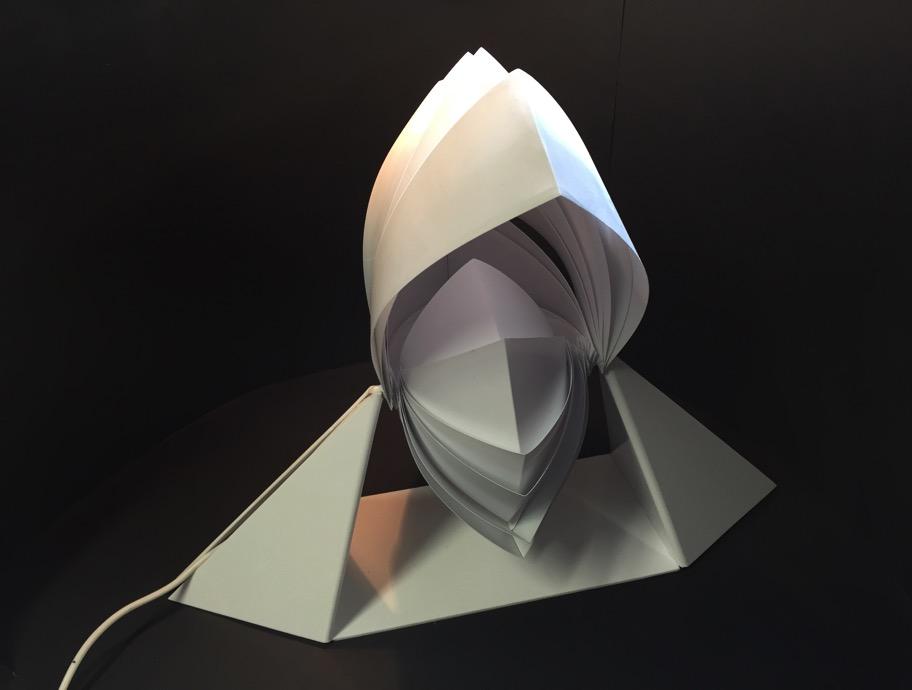 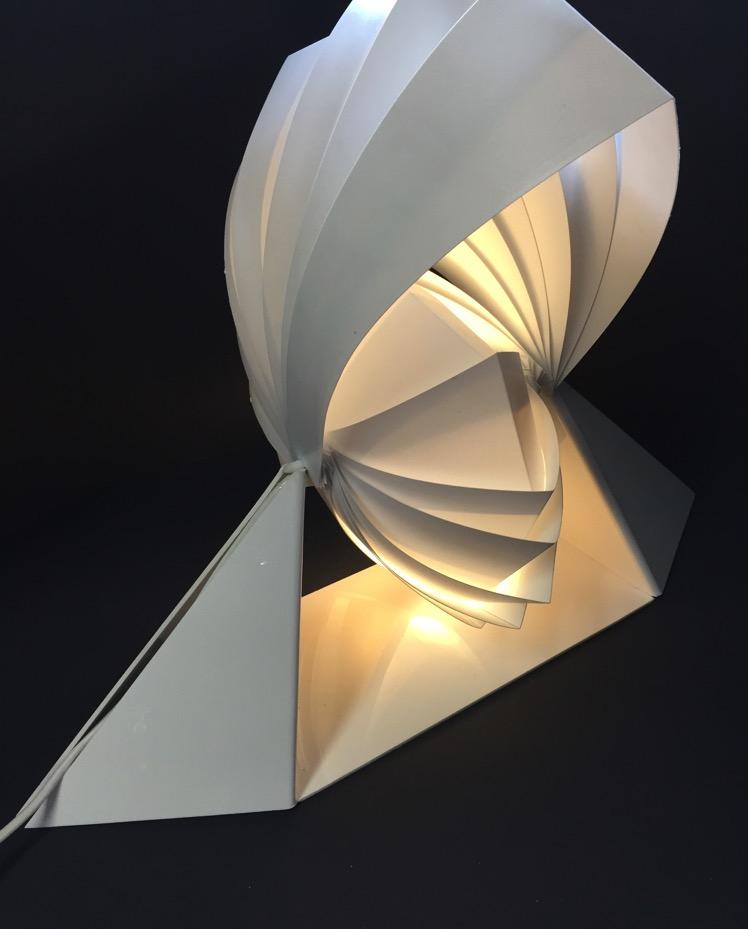 59 marks
59 marks